NCKU Programming Contest Training Course 
Course 3
2018/02/22
LAO CHON LAM
laochanlam@gmail.com

Department of Computer Science and Information Engineering
National Cheng Kung University
Tainan, Taiwan
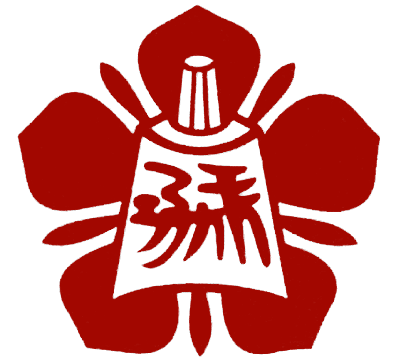 NCKU CSIE Programming Contest Training Course
Outline
Graph
Tree
DFS
BFS
Graph
Vertex (V)
A, D, B, D
Edge (E)
BC, CD,…
degree (deg)
The Branch of a Vertex
Path (P)
Non-duplicate Vertex Connected Sequence
ADCB
Cycle (C)
A Cycle whose Two Ending Points are the Same
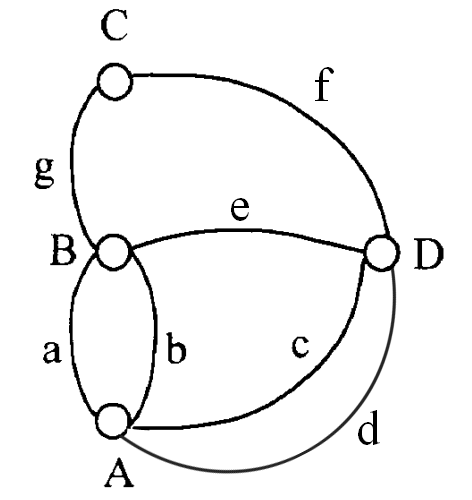 NCKU CSIE Programming Contest Training Course
Graph
Undirected Graph – G1, G2





Directed Graph – G3
deg: in-degree and out-degree
1
1
2
3
2
3
5
4
6
7
4
G1
G2
1
2
3
G3
NCKU CSIE Programming Contest Training Course
Graph
Multiple Edge





Complete Graph
1
4
2
3
G4
1
2
3
4
G1
NCKU CSIE Programming Contest Training Course
頂點1
2
3
4
頂點2
1
3
4
頂點3
1
2
4
頂點4
1
2
3
Graph
Representation
adjacent list
1
2
3
4
G1
NCKU CSIE Programming Contest Training Course
Graph
Representation
adjacent matrix
1   2   3   4
 
1     0   1   1   1 
2     1   0   1   1
3     1   1   0   1
4     1   1   1   0
1
2
3
4
G1
NCKU CSIE Programming Contest Training Course
Outline
Graph
Tree
DFS
BFS
Tree
A data structure consists of nodes. (at least two)
0
1
2
3
4
5
6
8
7
Tree
A data structure consists of nodes. (at least two)
Every pair of nodes must have one and only one path.(connected)
0
1
2
3
4
5
6
8
7
Tree
A data structure consists of nodes. (at least two)
Every pair of nodes must have one and only one path.(connected)
Each tree has a root. (root can be any nodes)
0
1
2
3
4
5
6
8
7
Tree
Relations:    (using node 0 as root )
 	-Leaf :  nodes with no branch.  (3,4,5)
0
2
1
5
3
4
Tree
Relations:    (using node 0 as root )
 	-Leaf :  nodes with no branch.  
	-Parent/Children :  has succesor nodes –Parent   (1)
				   has predecessor node-children  (3,4)
0
2
1
5
3
4
Tree
Relations:    (using node 0 as root )
 	-Leaf :  nodes with no branch.  
	-Parent/Children :  has succesor nodes -Parent
				   has predecessor node-children
	-Sibling: children with same parent (1,2)
0
2
1
5
3
4
Tree
Relations:    (using node 0 as root )
 	-Leaf :  nodes with no branch.  
	-Parent/Children :  has succesor nodes -Parent
				   has predecessor node-children
	-Sibling: children with same parent
	-Ancestor:  nodes that are on the path 
		from root to itself.
		(3’s ancestor: 0,1)
0
2
1
5
3
4
Tree
Tree Level: according to the distance to the root.
Level 0
Level 1
Level 2
Level 3
Tree
Tree Height(Depth):  the maximum distance from the root.
Height=3
0
3
2
1
6
7
4
5
8
Tree
SubTree: nodes that are not the root can form a subtree 
 (become a root)
Tree
Feature:
		-no cycle
		-every pair of nodes are connected
		-every pair of nodes has only one path
Tree
Forest:  n trees are disjoint (n ≧ 0)
can be empty
Outline
Graph
Tree
DFS
BFS
DFS
(D)epth-(F)irst-(S)earch
DFS
(D)epth (F)irst (S)earch
		
				  Stack
DFS
0
1
2
4
3
5
6
7
DFS
0
1
2
4
3
5
6
7
DFS
0
1
2
4
3
5
6
7
DFS
0
1
2
4
3
5
6
7
DFS
0
1
2
4
3
5
6
7
DFS
0
1
2
4
3
5
6
7
DFS
0
1
2
4
3
5
6
7
DFS
0
1
2
4
3
5
6
7
DFS
0
1
2
4
3
5
6
7
DFS
0
1
2
4
3
5
6
7
DFS
0
1
2
4
3
5
6
7
DFS
0
1
2
4
3
5
6
7
DFS
0
1
2
4
3
5
6
7
DFS
0
1
2
4
3
5
6
7
DFS
0
1
2
4
3
5
6
7
DFS
0
1
2
4
3
5
6
7
DFS
0
1
2
4
3
5
6
7
DFS
Stack
1
2
3
4
5
6
DFS
Stack
1
2
3
4
5
6
1
DFS
Stack
1
2
3
4
2
5
6
1
DFS
Stack
1
2
3
4
3
2
5
6
1
DFS
Stack
1
2
5
3
4
3
2
5
6
1
DFS
Stack
1
2
3
4
3
2
5
6
1
DFS
Stack
1
2
3
4
2
5
6
1
DFS
Stack
1
2
3
4
2
5
6
1
DFS
Stack
1
2
3
4
4
2
5
6
1
DFS
Stack
1
2
6
3
4
4
2
5
6
1
DFS
Stack
1
2
3
4
4
2
5
6
1
DFS
Stack
1
2
3
4
2
5
6
1
DFS
Stack
1
2
3
4
5
6
1
DFS
Stack
1
2
3
4
5
6
DFS
Source Code(adjacency list)
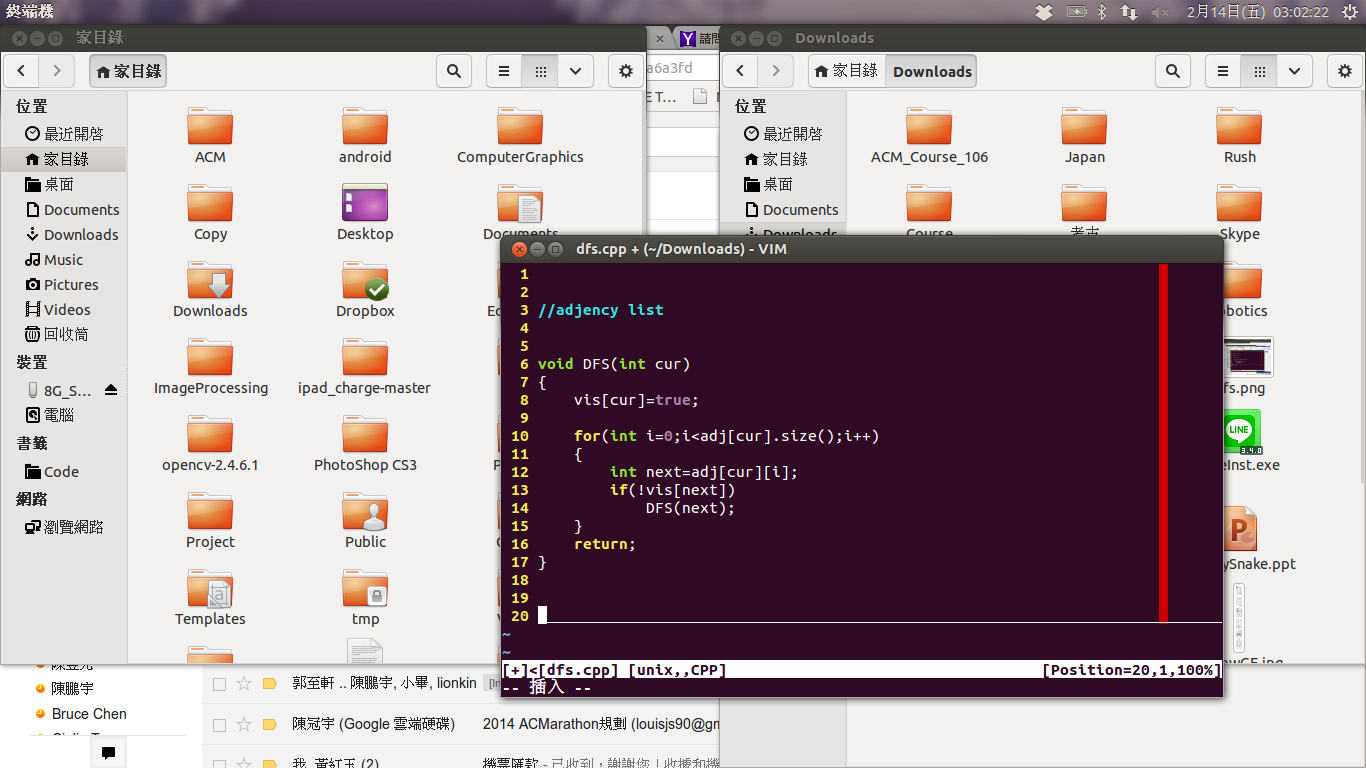 DFS
Practice

   [UVA-572 ] Oil Deposits
Outline
Graph
Tree
DFS
BFS
BFS
(B)readth-(F)irst-(S)earch
BFS
(B)readth-(F)irst-(S)earch
		
				    Queue
BFS
0
1
2
4
3
5
6
7
BFS
0
1
2
4
3
5
6
7
BFS
0
1
2
4
3
5
6
7
BFS
0
1
2
4
3
5
6
7
BFS
Queue
1
2
3
4
5
6
BFS
Queue
1
1
2
3
4
5
6
BFS
Queue
1
1
2
3
4
5
6
BFS
Queue
1
1
2
2
3
4
5
6
BFS
Queue
1
2
2
3
4
5
6
BFS
Queue
1
2
2
3
4
5
6
BFS
Queue
1
2
3
2
3
4
5
6
BFS
Queue
1
2
3
4
2
3
4
5
6
BFS
Queue
1
3
4
2
3
4
5
6
BFS
Queue
1
3
4
2
3
4
5
6
BFS
Queue
1
3
4
5
2
3
4
5
6
BFS
Queue
1
4
5
2
3
4
5
6
BFS
Queue
1
4
5
2
3
4
5
6
BFS
Queue
1
4
5
6
2
3
4
5
6
BFS
Queue
1
5
6
2
3
4
5
6
BFS
Queue
1
5
6
2
3
4
5
6
BFS
Queue
1
6
2
3
4
5
6
BFS
Queue
1
6
2
3
4
5
6
BFS
Queue
1
2
3
4
5
6
BFS
Source Code   (adjacency list)
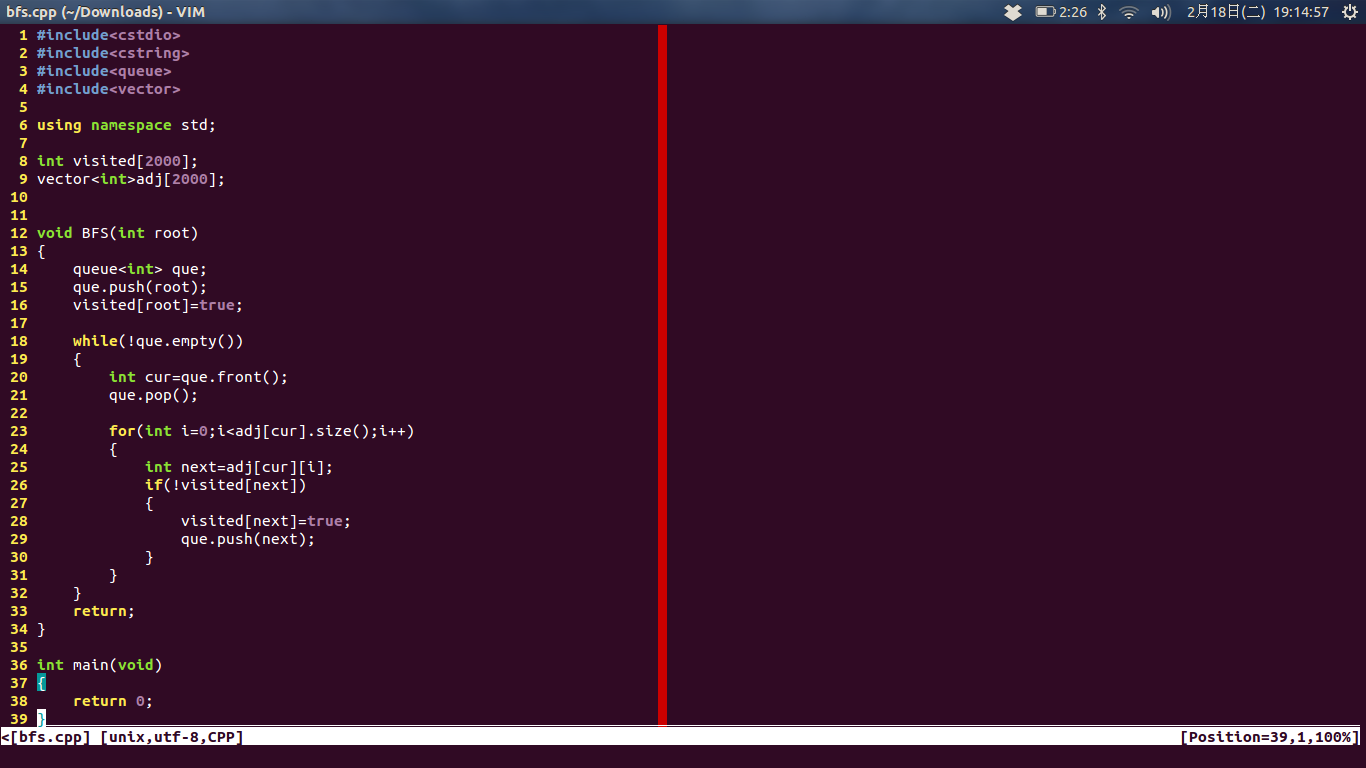 BFS
Practice
[UVA-532 ]   Dungeon Master
Skill:  
   		int dir[4][2]={ {1,0},{-1,0},{0,1},{0,-1} }
		 search four directions
Skill:
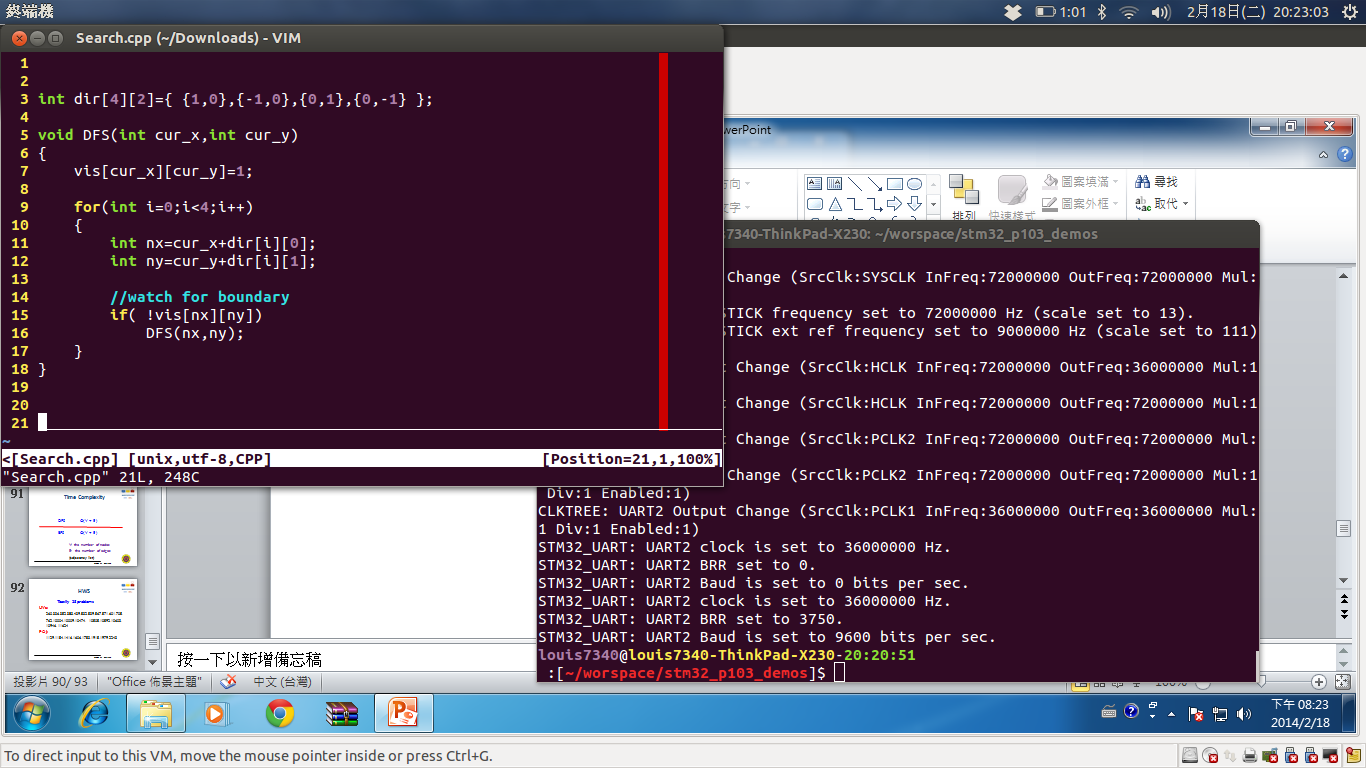 Time Complexity
DFS   		O( V + E )

		BFS   		O( V + E )

			V:  the number of nodes
			E:   the number of edges
			(adjacency list)
Time Complexity
DFS   		O(  V^2 )

		BFS   		O(  V^2 )

			V:  the number of nodes
			E:   the number of edges
			(adjacency matrix)
HW3
Totally 28 problems
	UVa:
		260,336,352,383,439,532,539,567,571,601,705,
		762,10004,10009,10474, 10505,10592,10603, 	10946, 11624
	POJ: 
		1129,1154,1416,1606,1753,1915,1979,2243